Structs and AlignmentCSE 351 Winter 2018
Instructor: 
Mark Wyse

Teaching Assistants:
Kevin Bi, Parker DeWilde, Emily Furst,
Sarah House, Waylon Huang, Vinny Palaniappan
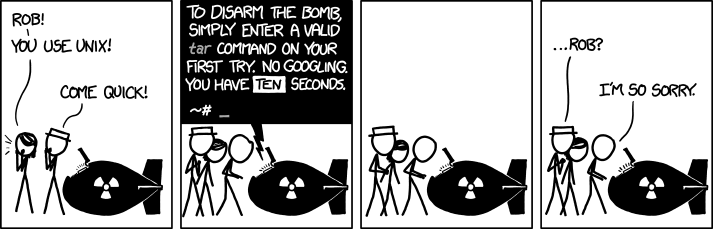 http://xkcd.com/1168/
Administrative
Mid-quarter survey due by Thursday at 11:59 pm
Homework 3 due Friday (2/9)
Lab 3 released today!
Due next Friday (2/16)

Midterm check-in
Exam posted on Exams page of website
Solutions will be posted after we release grades
Gradescope
What are your thoughts?
2
[Speaker Notes: Midterm: grades will be adjusted as necessary to account for test being too long, hard, etc.
Length, difficulty, etc.
If you have questions about specific problems, see us in OH
If you have concerns/questions about anything else, see me or your TA’s in OH, email me, use anonymous feedback, etc.]
Roadmap
C:
Memory & data
Integers & floats
x86 assembly
Procedures & stacks
Executables
Arrays & structs
Memory & caches
Processes
Virtual memory
Memory allocation
Java vs. C
Java:
Car c = new Car();
c.setMiles(100);
c.setGals(17);
float mpg =    c.getMPG();
car *c = malloc(sizeof(car));
c->miles = 100;
c->gals = 17;
float mpg = get_mpg(c);
free(c);
Assembly language:
get_mpg:
    pushq   %rbp
    movq    %rsp, %rbp
    ...
    popq    %rbp
    ret
OS:
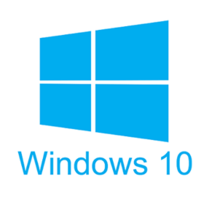 Machine code:
0111010000011000
100011010000010000000010
1000100111000010
110000011111101000011111
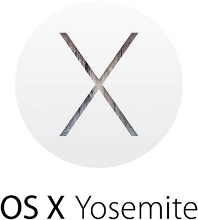 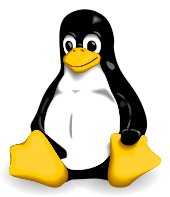 Computer system:
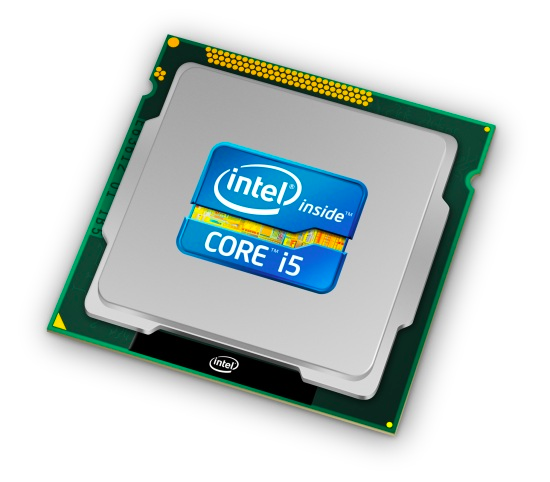 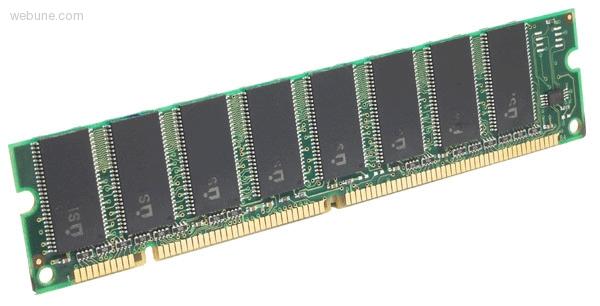 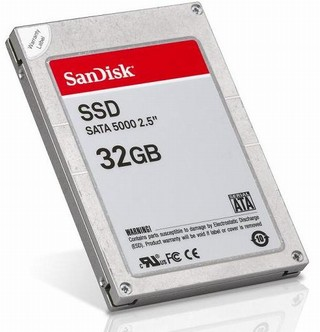 3
1
9
9
9
9
8
8
8
8
1
1
1
1
9
0
0
5
5
3
5
Peer Instruction Question
Which of the following statements is FALSE?




 sea[4][-2] is a valid array reference
 sea[1][1] makes two memory accesses
 sea[2][1] will always be a higher address than sea[1][2]
 sea[2] is calculated using only lea
 We’re lost…
int sea[4][5];
76
96
116
136
156
4
[Speaker Notes: True, within the bounds of the array
False, only makes one memory access since this is a multi-dimensional array
True, because C uses row-major ordering
True, because sea[2] returns address of array row]
Data Structures in Assembly
Arrays
One-dimensional
Multi-dimensional (nested)
Multi-level
Structs
Alignment
Unions
5
Structs in C
Way of defining compound data types
A structured group of variables, possibly including other structs
typedef struct {
  int lengthInSeconds;
  int yearRecorded;
} Song;

Song song1;

song1.lengthInSeconds =  213;
song1.yearRecorded    = 1994;

Song song2;

song2.lengthInSeconds =  248;
song2.yearRecorded    = 1988;
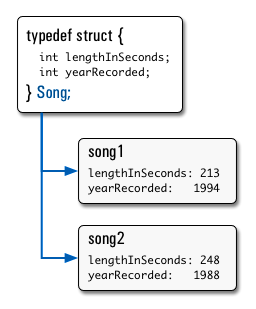 6
[Speaker Notes: Could also have a “char *title” field in the struct]
Struct Definitions
Structure definition:
Does NOT declare a variable
Variable type is “struct name”


Joint struct definition and typedef
Don’t need to give struct a name in this case
struct name {
   /* fields */ 
};
pointer
Easy to forget semicolon!
struct name name1, *pn, name_ar[3];
array
struct nm {
   /* fields */
};
typedef struct nm name;
name n1;
typedef struct {
    /* fields */
} name;
name n1;
[Speaker Notes: Remember: typedef unsinged long int uli
Unsigned long int is old name
uli is new name

“name” is programmer’s choice

Declarations: instance, pointer, array

Left:
1: define struct
2: typedef struct
Right:
Combined definition and typedef
Creates an unnamed struct definition to use in the typedef]
Scope of Struct Definition
Why is placement of struct definition important?
What actually happens when you declare a variable?
Creating space for it somewhere!
Without definition, program doesn’t know how much space




Almost always define structs in global scope near the top of your C file
Struct definitions follow normal rules of scope
Size = _____ bytes
struct data {
   int ar[4];
   long d;
};
struct rec {
   int a[4];
   long i;
   struct rec* next;
};
Size = _____ bytes
8
[Speaker Notes: Size of left = 24 bytes
4B * 4
8B
Size of right = 32 bytes
4B * 4
8B
8B]
Accessing Structure Members
Given a struct instance, access member using the . operator:
struct rec r1;  r1.i = val;
Given a pointer to a struct:         
struct rec *r;
r = &r1;  // or malloc space for r to point to
    We have two options:
Use  *  and  .  operators:	     (*r).i = val;
Use  ->  operator for short:        r->i = val;
In assembly:  register holds address of the first byte
Access members with offsets
struct rec {
    int a[4];
    long i;
    struct rec *next;
};
9
[Speaker Notes: (*r).i is equivalent to a “dereference” followed by member access

How does a “.” access get translated into assembly? It looks exactly like a pointer access: an offset is added to the beginning of the struct to reach the appropriate member, then the access is performed. When a “.” access is performed, no “pointer” (i.e. no address kept in some register) is needed: the struct’s location on the current function’s stack frame (or in the args section of the caller’s stack frame) is always known, so the offsets can always be calculated relative to %rsp.]
Java side-note
class Record { ... }
Record x = new Record();
An instance of a class is like a pointer to a struct containing the fields
(Ignoring methods and subclassing for now)
So Java’s  x.f  is like C’s  x->f  or  (*x).f

In Java, almost everything is a pointer (“reference”) to an object
Cannot declare variables or fields that are structs or arrays
Always a pointer to a struct or array
So every Java variable or field is ≤ 8 bytes (but can point to lots of data)
10
Structure Representation
r
struct rec {
    int a[4];
    long i;
    struct rec *next;
} *r;
i
next
a
24
32
16
0
Characteristics
Contiguously-allocated region of memory
Refer to members within structure by names
Members may be of different types
11
[Speaker Notes: *r declares a pointer to a struct]
Structure Representation
r
struct rec {
    int a[4];
    long i;
    struct rec *next;
} *r;
i
next
a
24
32
16
0
Structure represented as block of memory
Big enough to hold all of the fields
Fields ordered according to declaration order
Even if another ordering would be more compact
Compiler determines overall size + positions of fields
Machine-level program has no understanding of the structures in the source code
12
[Speaker Notes: Field a in the struct is a 4 element int array
4 * 4B per int = 16B]
Accessing a Structure Member
r
struct rec {
    int a[4];
    long i;
    struct rec *next;
} *r;
r->i
i
next
a
24
32
16
0
Compiler knows the offset of each member within a struct
Compute as *(r+offset)
Referring to absolute offset, so no pointer arithmetic
long get_i(struct rec *r)
{
  return r->i;
}
# r in %rdi, index in %rsi  
  movq  16(%rdi), %rax
  ret
13
Exercise:  Pointer to Structure Member
r
struct rec {
    int a[4];
    long i;
    struct rec *next;
} *r;
i
next
a
24
32
16
0
long* addr_of_i(struct rec *r)
{
  return &(r->i);
}
# r in %rdi
          __      ,%rax
  ret
struct rec** addr_of_next(struct rec *r)
{
  return &(r->next);
}
# r in %rdi
          __      ,%rax
  ret
14
[Speaker Notes: Remember, use & to get address of something

Top: leaq 16(%rdi), %rax
Bottom: leaq 24(%rdi), %rax]
Generating Pointer to Array Element
r
struct rec {
    int a[4];
    long i;
    struct rec *next;
} *r;
r+4*index
i
next
a
24
32
16
0
Generating Pointer to Array Element
Offset of each structure member determined at compile time
Compute as:  r+4*index
int* find_addr_of_array_elem
  (struct rec *r, long index)
{
  return &r->a[index];
}
&(r->a[index])
# r in %rdi, index in %rsi  
  leaq  (%rdi,%rsi,4), %rax
  ret
15
[Speaker Notes: Note the order of operation: & applies to the entire expression
Also: 2 instances of “syntactic sugar”

Second example:
Switch order of int a[4] and long i declarations in struct
Mem address: D(Rb, Rs, S)
Use D field as offset from Rb to start of int array
Here, D would be 8]
Review:  Memory Alignment in x86-64
16
[Speaker Notes: Can relate to withinBlock() function from Lab 1

Rule: lowest log2(k) bits should be 0]
Alignment Principles
17
[Speaker Notes: Analogy?]
Structures & Alignment
struct S1 {
  char c;
  int i[2];
  double v;
} *p;
c
i[0]
i[1]
v
p
p+1
p+5
p+9
p+17
c
3 bytes
i[0]
i[1]
4 bytes
v
p+0
p+4
p+8
p+16
p+24
Multiple of 4
Multiple of 8
Multiple of 8
internal fragmentation
Multiple of 8
18
[Speaker Notes: K values:
1, 4, 8
Total size of struct S1: 24 B

struct S1 { … } *p; - this defines a new type “struct S1”, and creates a variable p with type “struct S1 *”
#include <stddef.h>// for offsetof
printf("sizeof p = %d\n", (int) sizeof(p));
printf("offset of v in p = %d\n", (int) offsetof(struct S1, v));]
Satisfying Alignment with Structures (1)
struct S1 {
  char c;
  int i[2];
  double v;
} *p;
c
3 bytes
i[0]
i[1]
4 bytes
v
p+0
p+4
p+8
p+16
p+24
Multiple of 4
Multiple of 8
Multiple of 8
internal fragmentation
Multiple of 8
19
[Speaker Notes: Kmax = 8 in this example]
Satisfying Alignment with Structures (2)
struct S2 {
  double v;
  int i[2];
  char c;
} *p;
external fragmentation
Multiple of 8
20
[Speaker Notes: Here, we declare v first, and c last
7 bytes at end is called “padding”

P+8 is a multiple of 4: alignment met
P+16 is a multiple of 1: alignment met]
Arrays of Structures
struct S2 {
  double v;
  int i[2];
  char c;
} a[10];
external fragmentation
21
[Speaker Notes: struct S2 { … } a[10]; - declares a new type “struct S2”, then declares an array a that contains 10 “struct S2” elements

Each struct in the array will start at an aligned address due to the external fragmentation/padding]
Alignment of Structs
Compiler will do the following:
Maintains declared ordering of fields in struct
Each field must be aligned within the struct (may insert padding)
offsetof can be used to get actual field offset
Overall struct must be aligned according to largest field
Total struct size must be multiple of its alignment (may insert padding)
sizeof should be used to get true size of structs
22
Accessing Array Elements
Compute start of array element as: 12*index
sizeof(S3) = 12, including alignment padding
Element j is at offset 8 within structure
Assembler gives offset  a+8
struct S3 {
  short i;
  float v;
  short j;
} a[10];
a+12*index+8
short get_j(int index)
{
  return a[index].j;
}
# %rdi = index
	leaq (%rdi,%rdi,2),%rax  # 3*index
	movzwl a+8(,%rax,4),%eax
23
How the Programmer Can Save Space
Compiler must respect order elements are declared in
Sometimes the programmer can save space by declaring large data types first
struct S4 {
  char c;
  int i;
  char d;
} *p;
struct S5 {
  int i;
  char c;
  char d;
} *p;
c
3 bytes
i
d
3 bytes
i
c
d
2 bytes
12 bytes
8 bytes
24
Peer Instruction Question
Minimize the size of the struct by re-ordering the vars





What are the old and new sizes of the struct?
	sizeof(struct old) = _____	sizeof(struct new) = _____
16 bytes
22 bytes
28 bytes
32 bytes
We’re lost…
struct old {
  int i;
  short s[3];
  char *c;
  float f;
};
struct new {
  int    i;
  ______ ______;
  ______ ______;
  ______ ______;
};
25
[Speaker Notes: Compute K values, and Kmax
K = 4, 2, 8, 4
Kmax = 8

Question: what is the size of struct old?
Answer: 32 B

Draw pictures of the structs (incl. fragmentation)

Minimal ordering:
Float f
Char *c
Short s[3]

New size: 24 B

** could also switch order of c and s[3] in this particular example. Fragmentation type changes, but total size does not]
Unions
Only allocates enough space for the largest element in union
Can only use one member at a time
struct S {
   char c;
   int i[2];
   double v;
 } *sp;
union U {
   char c;
   int i[2];
   double v;
 } *up;
26
[Speaker Notes: Unions simply reinterpret the bytes stored
Storing into one member, then examining through another does not change the underlying bytes!!!

Unions are a clever way to easily examine the bits/bytes of a floating point number
Float -> unsigned int
Double -> unsigned long int]
Summary
Arrays in C
Aligned to satisfy every element’s alignment requirement
Structures
Allocate bytes in order declared
Pad in middle and at end to satisfy alignment
Unions
Provide different views of the same memory location
27